Unit 19 – ScriptwritingLearning Aim A – part1
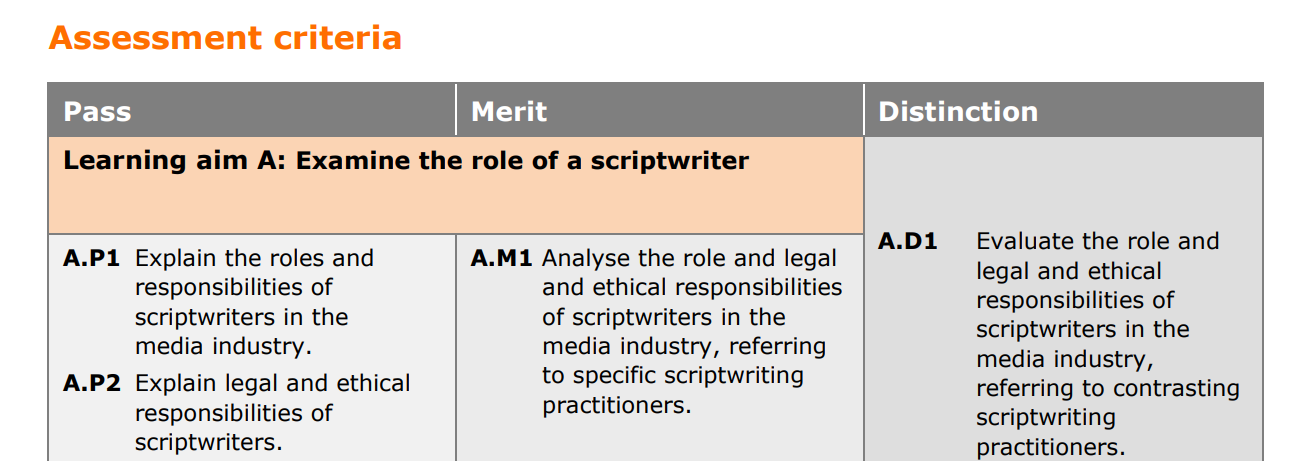 What does a screenwriter do?
Write a short paragraph describing and explaining what it is a screenplay writer does. Remember to include knowledge you’ve picked up over the past few lessons. What aspects do screenwriters include in a script? What aspects of the production are screenwriters involved in?
You are encouraged to go into as much detail as possible.

Type here…
Task 1. Research 3 screenwriters
-Charlie Kaufman*

TASK. Research 3 screenwriters
Along with Charlie Kaufman, choose 2 more writers and do some basic internet research on them. 
When confident, over the page, write a comprehensive paragraph that details their respective- filmography, successes, failures, style of writing and types of production they work on.
Task 1. Research 3 screenwriters
-Example 1 - CHARLIE KAUFMAN
-Example 2 – A writer of your choice
-Example 3 – A writer of your choice
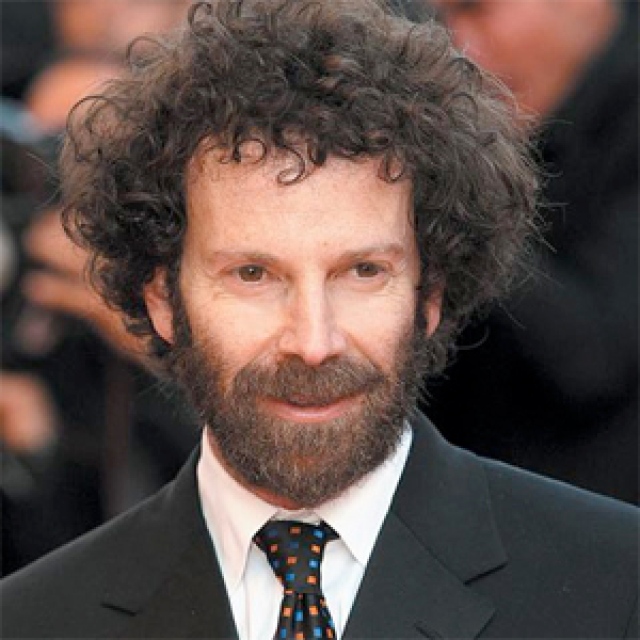 NB do not copy and paste! 
Read and put content into your own words.
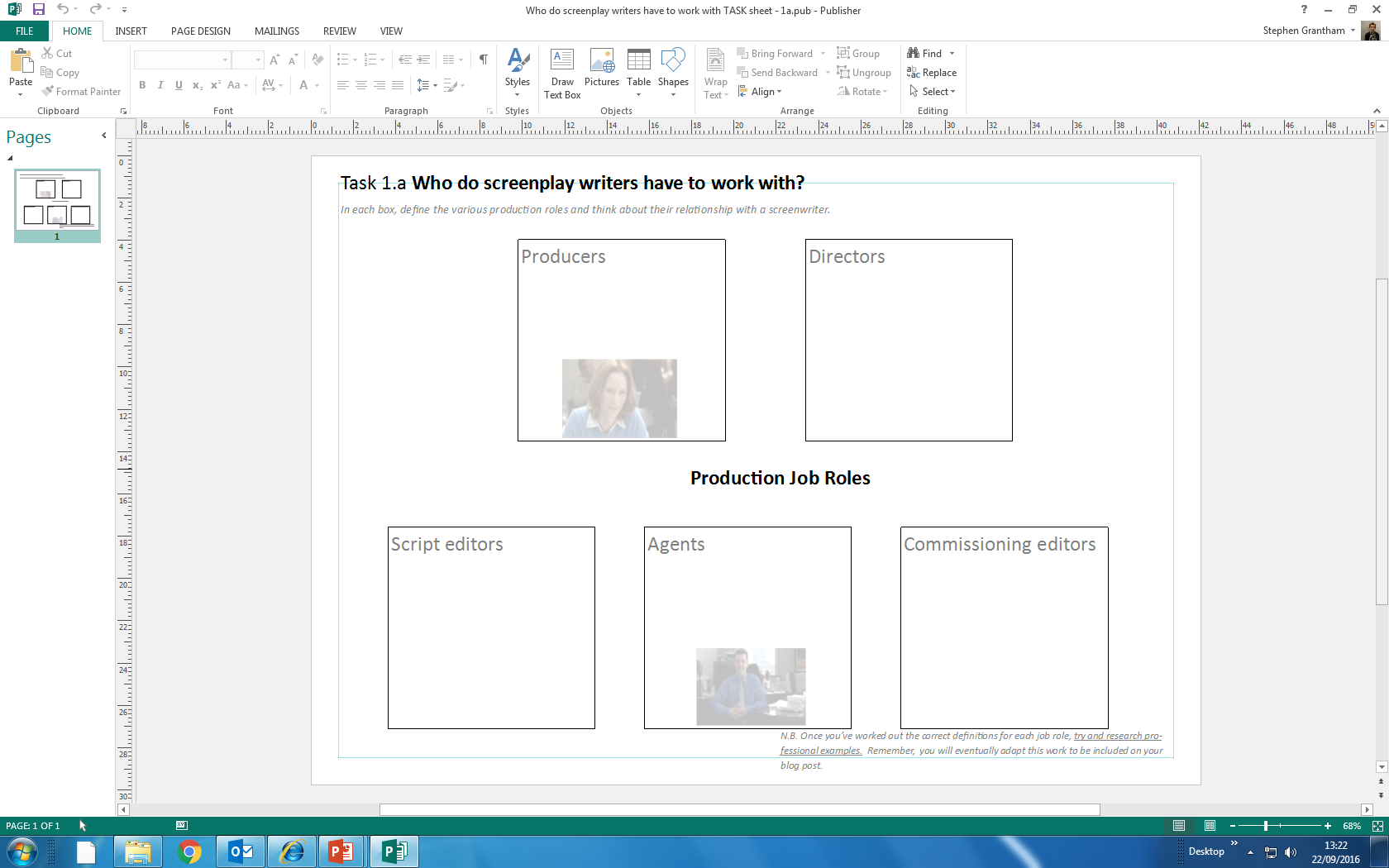 Insert text here…
Insert text here…
Insert suitable
image here…
Insert text here…
Insert text here…
Insert text here…
NB Think about your chosen screenwriters and give real world examples.
Insert suitable
image here…
Insert suitable
image here…
Task 1.b Who do screenwriters work for or how do they get their work commissioned and made?
TASK. You are writing a paragraph or series of short sentences that explain and describe how screenwriters get work made. Where possible use professional examples and elaborate on your points with the variety of media options available.
Insert text here…
Insert text here…
-Corporations / organisations
-Independent production companies and directors
-Competition briefs and charities
-Submission of Solicited and Unsolicited material
Write text here…
Write text here…
Task 1.c What do screen writers have to consider, as part of their job?
TASK. Type up a detailed sentence explaining what your understanding is of each of the following phrases- 
Pitching, Greenlighting, Budget allocation and Optioning.
-Pitching
Insert text here…

-Greenlighting
Insert text here…
NB Think about your chosen screenwriters and give real world examples.
Task 1.c What do screen writers have to consider, as part of their job?
-Budget allocation
Insert text here…

-Optioning
Insert text here…
Task 1.d What do writers have to do, to remain successful in the industry?
Insert text here…
Task 1.e What is the process in which a screenplay writer works and that a screenplay goes through?
TASK. Type up a detailed sentence explaining what your understanding is of each of the following phrases- 
Planning, Script editing, Shooting script, Page lockdown/Adjustment during shooting and
Involvement in production.
-Planning:

-Script editing:

-Shooting script:

-Page lockdown / Adjustment during shooting:

-A writer’s involvement during production:
NB Think about your chosen screenwriters and give real world examples.
Task 1.f What are the key skills and various demands that a scriptwriter needs to develop and undertake?
Finally, moving away from TV and film and looking at- gaming, radio and factual programming.
TASK. What consideration do writers have to give to Fact checking (factual programming), Branching narratives (gaming) and Sound Effects  and Music Beds (Radio).
Fact checking in factual programming
Branching narratives in video games
Sound effects in Radio